ANÁLISE DAS ENTREVISTAS - AMBEV
Beatriz Andrade - 9282993
Beatriz Cyrillo - 9283121
Bianca Sanches - 9283225
Isabella Cintrão - 9282673
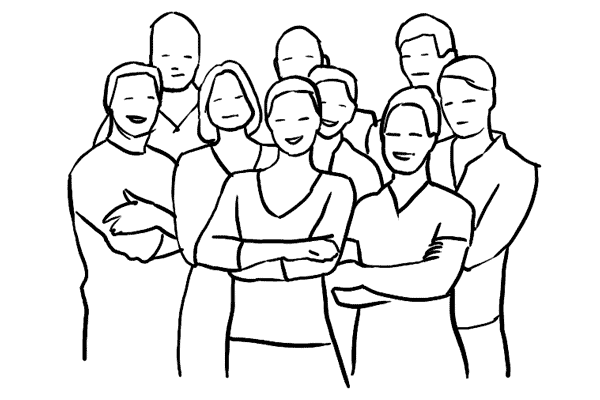 Área de vendas
FUNCIONÁRIO 1
 28 anos
 Solteiro
 Cursando Ensino Superior (Contabilidade)
 Entrou na empresa em 2013 como vendedor interno e tornou-se externo 3 meses depois
 FUNCIONÁRIO 2
 28 anos
 Casado
 Ensino Superior Completo
 Entrou na empresa em 2011 como vendedor externo
“Em outras empresas as pessoas queriam prejudicar umas as outras. Era uma competição”
Pontos positivos
Ambiente de trabalho amigável e colaborativo
 Fácil acesso aos superiores (sugestões e críticas)
 Incentivo à liderança
 Canal de ouvidoria
 Possibilidade de crescimento na empresa (plano de carreira)
 Boa gestão do conhecimento
“O plano de carreira é uma coisa que me motiva muito na empresa"
“Para eu ser promovido eu preciso promover 
alguém"
“Meta aqui é como desafio, você jamais estagna”
Pontos positivos
Metas claras e bem definidas
 Sistema de punição justo e claro
 Separação clara entre vida pessoal e profissional
 Pesquisa de engajamento
 Clareza sobre a hierarquia
 Transparência
“Existe uma ordem que é seguida: primeiro advertência verbal, depois por escrita e depois suspensão "
“Entrar no horário determinado e ter horário certo pra voltar ajuda na qualidade de vida"
“Rotatividade só pra promoção. Raramente alguém é demitido e quando isso acontece é por falta de vontade da própria pessoa e ocorre de forma transparente”
Pontos positivos
Baixa rotatividade
 A empresa preza pela segurança
 Reconhecimento individual e grupal
 Feedback frequente 
 Confraternização
“O princípio 0 da empresa é a segurança"
“Você fica sempre sabendo como ta seu desempenho no trabalho"
Pontos a melhorar
Pouca flexibilidade de horário
 Falta de auxílio periculosidade
 Maior efetividade se determinadas atividades fossem realizadas em grupo
 Falta de esclarecimento sobre banco de horas para novos funcionários
 Incentivo a atividade física
Sugestões
Problema: Pouca flexibilidade de horário

Sugestão: Ter mais liberdade para utilizar o banco de horas 
Ser menos burocrático o alinhamento com o supervisor
Sugestões
Problema: Falta de auxilio periculosidade

Sugestão: Analisar a nova lei aprovada e colocar as respectivas medidas em prática
“O art. 193 da Consolidação das Leis do Trabalho – CLT, acrescenta:§ 4º São também consideradas perigosas as atividades de trabalhador em motocicleta.”
Sugestões
“Já necessitei de ajuda e também já ajudei alguns amigos”
Problema: Maior efetividade se determinadas atividades fossem realizadas em grupo

Sugestão: Reanalisar a forma como cada atividade é feita e fazer as alterações pertinentes.

Exemplo: atividade da fachada
“Consigo fazer sozinho, mas seria melhor e mais rápido com ajuda”
Sugestões
Problema: Falta de esclarecimento sobre banco de horas para novos funcionários

Sugestão: Realizar reuniões com os novos funcionários explicando as diretrizes e regras da empresa de forma clara
“Quando entrei na empresa fiquei duas semanas sem poder trabalhar. Achei que fosse ser demitido”
Sugestões
Problema: Incentivo a atividade física

Sugestão: Fazer parcerias com academias, realizar campeonatos, ter uma área na própria empresa para o desempenho de atividades físicas
“No começo me sentia um pouco tenso, aí comecei a fazer natação e me senti mais aliviado”